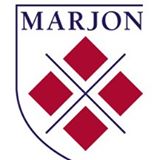 STYD02-19/20A: Pathology and Clinical Reasoning
Group Presentation

By 

Paul Johnson & Marcus Armitage
Introduction
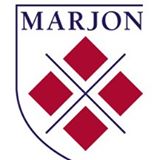 The Patient: a 40-year old triathlete in remission from skin cancer complaining of shoulder pain.

A Triathlon is an endurance event, consisting of swimming, cycling and running.







We will review:
Prevalence and type of injuries in triathletes.
Likely mechanism of injury (MOI).
Likely pathology.
Alternative possibilities caused from the cancer and/or the cancer treatment.
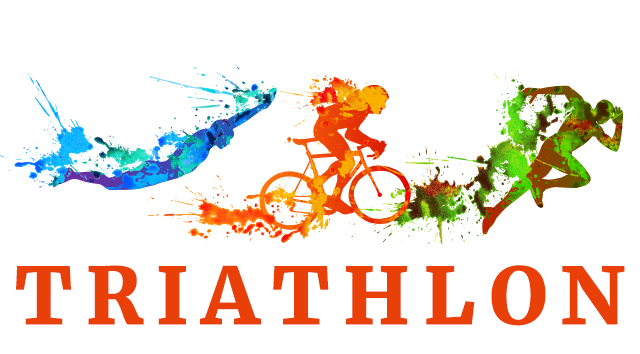 Prevalence of injuries in Triathletes
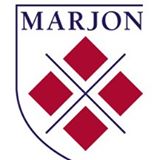 2013 26-week prospective cohort study of 174 participants.
56% reported overuse injuries.
20% impacted training volume/performance/complete inability to train/compete. 
Majority were overuse injuries
Most prevalent sites were knee, lower leg, lower back + shoulder.


2018 retrospective study of 193 amateur triathletes.
12 months of training habits and competition.
86% of overuse injuries of the shoulder were thought to be primarily associated with swimming.


2012 retrospective study of 170 varsity-level competitive swimmers.
65% of all in season, gradual injuries reported were shoulder injuries. 
Gradual onset injuries were 2.7x more common than acute injuries.

Anderson et al. (2013), Schorn et al. (2018), Abgarov et al. (2012)
Swimmer’s Shoulder
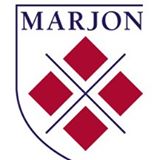 Presents as Subacromial impingement involving the Subacromial bursa, Bicipital tendon or Rotator Cuff tendon.


Symptoms
Pain in the anterior lateral aspect of the shoulder.
Pain in the subacromial region.
Painful arc from 60-120 degrees.


Associated impairments
Glenouhumeral instability/hypermobility		                
Impaired posture – forward head/kyphosis.
Impaired rotator cuff strength.
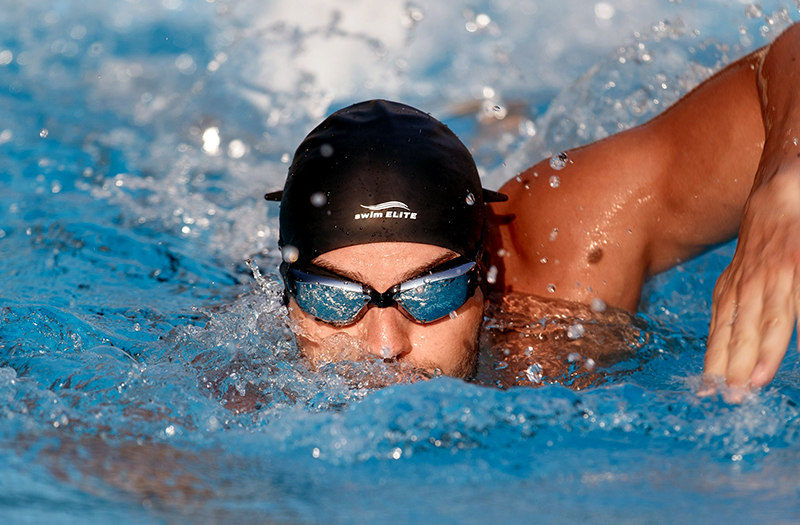 Tovin (2006)
Subacromial Bursitis
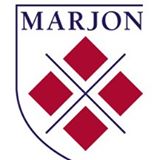 Winterstein and Clark (2015)
Primary Impingement Syndrome
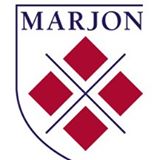 Winterstein and Clark (2015)
Rotator Cuff Tendinopathy
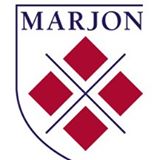 Calıs et al. (2000), Winterstein and Clark (2015)
Biceps Tendinopathy
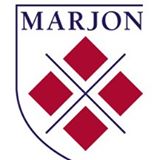 Winterstein and Clark (2015)
Differential diagnosis
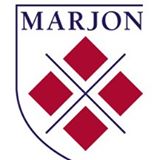 Winterstein and Clark (2015)
Types of skin cancer
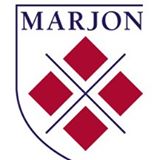 Melanoma
Non-Melanoma
16,000 diagnosed each year (UK)
 
5th common cancer (UK) (excluding non-melanoma)

2nd commonest in adults < 50.

Typically develops from an existing  mole.
147,000 diagnosed each year (UK) 

Basal Cell Carcinoma (BCC) and Squamous Cell Carcinoma (SCC) 

Incidence rates highest in 90+

BCC = 75% of all Non-Melanoma

Existing mole / new mole / lesion that has recently appeared
Cancer Research UK (2019)
Presentation of skin cancer
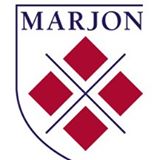 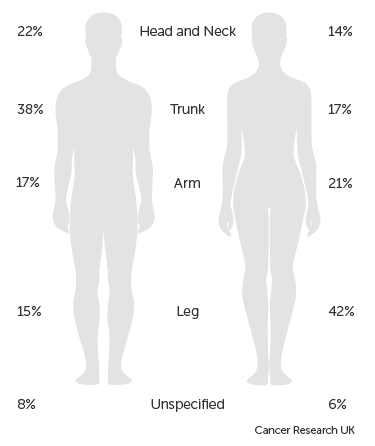 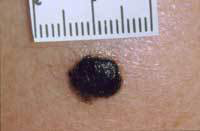 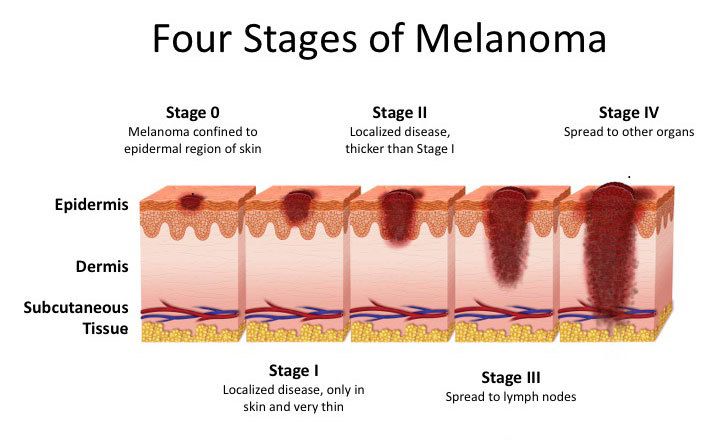 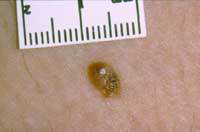 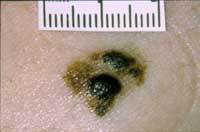 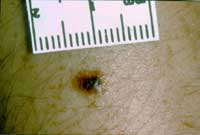 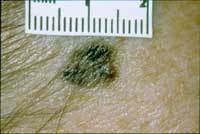 Cancer Research UK (2019)
Treatment of skin cancer
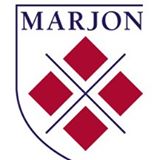 Main treatment is surgery
Removes the cancer, usually only treatment needed.
Skin graft may be required if it covers a larger area.


Although rare, lymph node removal is a treatment if stage III+
Shoulder stiffness and pain are the commonest problems when removed under the arms. 
Possible reduction in ROM post surgery.
Discomfort / healing post op can take several weeks.
Possible long lasting problems with pain after lymph node surgery.
Cancer Research UK (2019)
Red Flags
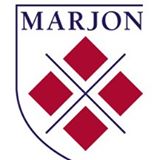 Later Stage Cancer
Local Recurrence
Hard or swollen lymph nodes.

Unexplained night pain.

Hard lump on your skin.

Feeling very unwell or tired.

Unexplained weight loss.

Jaundice

Ascites
Moles changing shape. 

Changing colour

Loss of symmetry

Itching or painful

Bleeding or crusty

Moles looking inflamed.
Refer to GP
Cancer Research UK (2019)
Yellow Flags
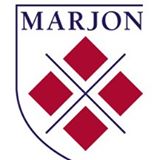 Social
Support Network
Peer
Group
Family
Job
Interpersonal 
Relationships
Diet
Physical Health
Lifestyle
Pain
Anxiety
Trauma
Self Esteem
Psychological
Biological
Immune 
Response
Emotions
Fitness 
Levels
Coping Strategies
Attitude
Comorbidities
Perception
Adapted from Engel (1977)
Conclusion
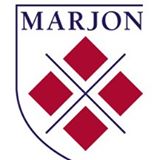 40-year old triathlete in remission from skin cancer complaining of shoulder pain.


We conclude, based on the evidence that:
Likely MOI is a chronic, overuse injury with a gradual onset. 
That swimming will be the potential cause and an aggravating activity.
Type of injury is a subacromial impingement


Depending on the type/stage of skin cancer, and treatment, we also conclude that:
At stage III, treatment may have been removal of lymph nodes.
Shoulder pain is a common problem when nodes are removed under the arms.
Lasting problems with pain after lymph node surgery is also possible.


Finally, biopsychosocial factors from the trauma of cancer should be considered.
References
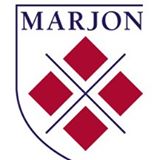 Abgarov, A., Fraser-Thomas, J., & Baker, J. (2012). Understanding trends and risk factors of swimming-related injuries in varsity swimmers. Clinical Kinesiology: Journal of the American Kinesiotherapy Association, 66(2), 24-29.

Andersen, C. A., Clarsen, B., Johansen, T. V., & Engebretsen, L. (2013). High prevalence of overuse injury among iron-distance triathletes. Br J Sports Med, 47(13), 857-861.

Çalış, M., Akgün, K., Birtane, M., Karacan, I., Çalış, H., & Tüzün, F. (2000). Diagnostic values of clinical diagnostic tests in subacromial impingement syndrome. Annals of the rheumatic diseases, 59(1), 44-47.

Cancer Research UK, (2019) Melanoma skin cancer. [Online] Available from: https://www.cancerresearchuk.org/about-cancer/melanoma [accessed 16 November 2019].

Engel, G. L. (1977). The need for a new medical model: a challenge for biomedicine. Science, 196(4286), 129-136.

Schorn, D., Vogler, T., Gosheger, G., Schneider, K., Klingebiel, S., Rickert, C. & Liem, D. (2018). Risk factors for acute injuries and overuse syndromes of the shoulder in amateur triathletes-A retrospective analysis. PloS one, 13(6), e0198168.

Tovin, B. J. (2006). Prevention and treatment of swimmer's shoulder. North American journal of sports physical therapy: NAJSPT, 1(4), 166.

Winterstein, A. and Clark, S. (2015) The Athletic Trainer's Guide to Differential Diagnosis. Thorofare: SLACK Incorporated.